Understanding the connection between
 Local Church Growth and
 Local Church Worship
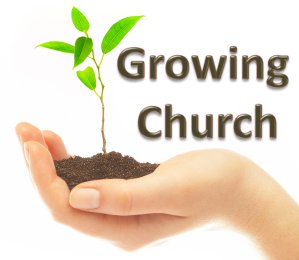 a
How to Grow a Church, Part 4
Having spent one lesson on introductory material, one on Acts 9:31, and one on Understanding Growth as:
1) a Priority; and, 
2) an Inside- Outside Proposition, let’s now move on to…
How to Grow a Church #4
 The Importance of Worship
For a congregation to grow, its members must enjoy worship and bible study.
Why is this? 
Worship is perhaps the only time when we completely set aside “self”- our needs, our wants, our desires, and concentrate on God, and praising and pleasing Him….
Or, at least it should be!!!   Is it so for you?
Worship is the time when we’re supposed to be selfless instead of selfish (“But I don’t like…” Or, “It was too…” Or, “Etc. etc. etc.”)- this is the essence of Christianity.
Selfish attitudes in worship stem from wanting to be “head” (or worshipped), instead of wanting to be selfless and serve as “part of the body,” Col.2:19. 
If we aren’t taught to be, or don’t learn to be, selfless as a congregation, we won’t grow together as a congregation, Phil.2:1-4,5ff,14ff.
How to Grow a Church #4
 The Importance of Worship
For a congregation to grow, its members must enjoy worship and bible study.
This does not mean that the congregation  must be entertained, or that worship and bible study must be made “fun.” John 4:23; Rom.10:14,17
It does mean that the congregation must be taught to enjoy these activities for what they are (“worship”), and to perceive the inherent and personal value in worship and bible study.
For example, people who do not read music, or have not learned to play an instrument, or have not been taught to appreciate classical music (me on 2 out of 3 counts!), generally do not enjoy it (yep, me again).  
But thankfully, the inverse is also true- with regard to worship at least! Are you teaching your children to appreciate and enjoy worship and bible study by your words and example?  Or, are you devaluing them by complaining, criticizing, personal lack of interest, and personal lack of active participation?
How to Grow a Church #4
 The Importance of Worship
For a congregation to grow, its members must enjoy worship and bible study.
Understand how these things affect congregational growth:
Congregational growth is tied to individual growth.  It is rare that individuals who complain, criticize, and don’t actively participate in public worship and bible study do so privately- so, they are not growing.
They are also not encouraging their children and families toward these activities, so their families, in turn, are not growing. What happens to a congregation which fails to convert and keep its own children?
They are also not inviting others to come and participate in something they themselves do not enjoy, and in which they do not actively participate. 
From where, then, is the growth supposed to come if we are discouraging our families and others we know from activities directly tied to individual, and  therefore local church, growth? Death “on” the vine? John 15:1-11
How to Grow a Church #4
 The Importance of Worship
For a congregation to grow, its members must enjoy worship and bible study.
So, how do we “enjoy” worship and bible study without corrupting them with carnal influences?
Get “conversion” right- be sure we’re converted to, and are converting others to, Christ rather than to “our church.” Local congregational growth should be the result of conversions to Christ- but “growth” which comes from conversions to “our church” (instead of Christ) is carnal, superficial, hard to maintain, and does not result in salvation or true spiritual growth, Acts 4:12. 
Get the “mind” right- that we’re here to worship God and study the Bible rather than cater to “my” (or “your”) likes, desires, and preferences, Rom.12:1-2.
Get the “heart” right- proper emotion in worship comes from proper understanding of what we’re doing, proper appreciation of why we’re doing it, and proper desire of how we’re doing it (to please God, instead of me/us), rather than from technical gadgetry and deliberate manipulations, 1Cor.11:20-29  30.
How to Grow a Church #4
 The Importance of Worship
For a congregation to grow, its members must enjoy worship and bible study.
So, how do we “enjoy” worship and bible study without corrupting them with carnal influences?
Adopt the mind, heart, and desires of David in and toward worship of God and the study of His word:  (as evident in Psalms)
“Blessed is the man who does not walk in the counsel of the wicked, nor stand in the path of sinners, nor sit in the seat of scoffers! But his delight is in the law of the Lord, and in His law he meditates day and night.” 1:1-2
“Worship the Lord with reverence, and rejoice with trembling.” 2:11
How to Grow a Church #4
 The Importance of Worship
For a congregation to grow, its members must enjoy worship and bible study.
So, how do we “enjoy” worship and bible study without corrupting them with carnal influences?
Adopt the mind, heart, and desires of David in and toward worship of God and the study of His word:  (as evident in Psalms)
“The law of the Lord is perfect, restoring the soul, the testimony of the Lord is sure, making wise the simple…Let the words of my mouth and the meditations of my heart be acceptable in Thy sight, O Lord, my rock and my redeemer.” 19:7,14
“Ascribe to the Lord, O sons of the mighty, ascribe to the glory and strength.  Ascribe to the Lord the glory due to His name; worship Him in holy array.”  29:1-2
How to Grow a Church #4
 The Importance of Worship
For a congregation to grow, its members must enjoy worship and bible study.
So, how do we “enjoy” worship and bible study without corrupting them with carnal influences?
Adopt the mind, heart, and desires of David in and toward worship of God and the study of His word:  (as evident in Psalms)
“All the earth will worship Thee, and will sing praises to Thee; They will sing praises to Thy name.” 66:4
“Blessed is the man whom Thou dost chasten, O Lord, and dost teach out of Thy law;”  94:12
“Exalt the Lord our God, and worship at His footstool; holy is He…Exalt the Lord our God, and worship at His holy hill; for holy is the Lord our God.”  99:5,9
Please also read 119:1-176, and adopt David’s attitude.
How to Grow a Church #4
 The Importance of Worship
For a congregation to grow, its members must enjoy worship and bible study.
Now, do you enjoy worship and bible study?
Do you see that it is not only important to your own personal growth as a Christian that you do, 
But that it is also important to the growth of your “family”- both physical and congregational, that you enjoy and actively participate in the worship of God and the study of His word?
Are you willing to work at these things by:
Getting your Conversion right;
Getting your Mind right;
Getting your Heart right; and
Adopting the Attitude of David with regard to these things?